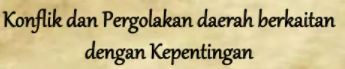 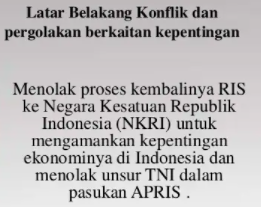 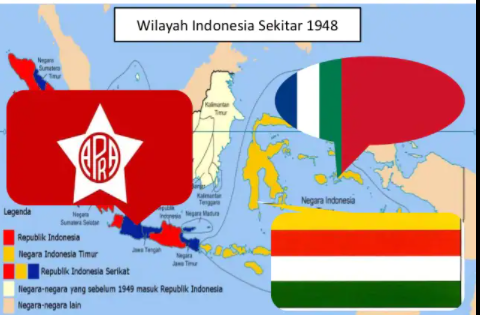 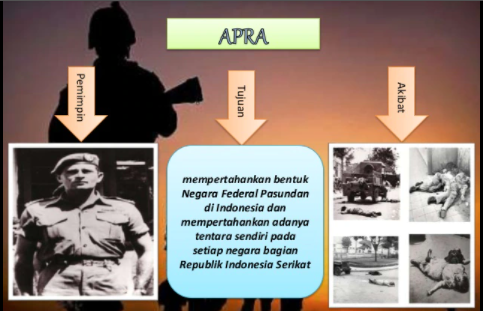 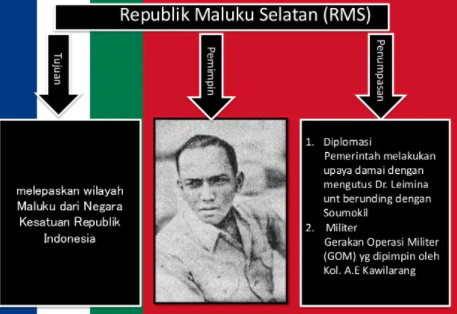 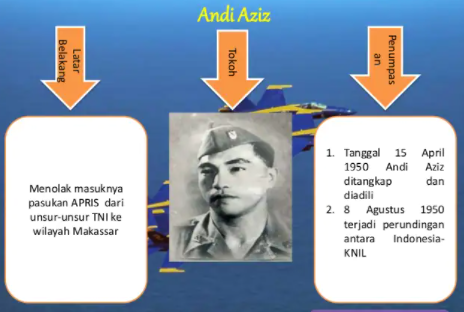 Setelah m’p’hatikan power point I dan II, Anak2 Bapak m’p’hatikan buku paket halaman
   22-25, kita perhatikan dengan membacanya
   dengan waktu 3 menit.
 Barangkali ada yg kurang dipahami dan kita 
 diskusikan melalui Classrom ini.